03-03-2020
Africa Interconnection Economics
Michuki Mwangi
Sr. Director Internet Technology & Development
mwangi@isoc.org
Presentation title – Client name
How much should I pay for broadband access ?
2
Proximity
3
Internet interconnection cash flow
Global ISP
Global ISP
$
$
$
$
$
$
$
$
$
$
$
$
$
$
$
Global ISP
Global ISP
Regional ISP
Regional ISP
Regional ISP
Regional ISP
IXP
IXP
Access ISP
Access ISP
Access ISP
Access ISP
Access ISP
Access ISP
4
The Virtuous Cycle
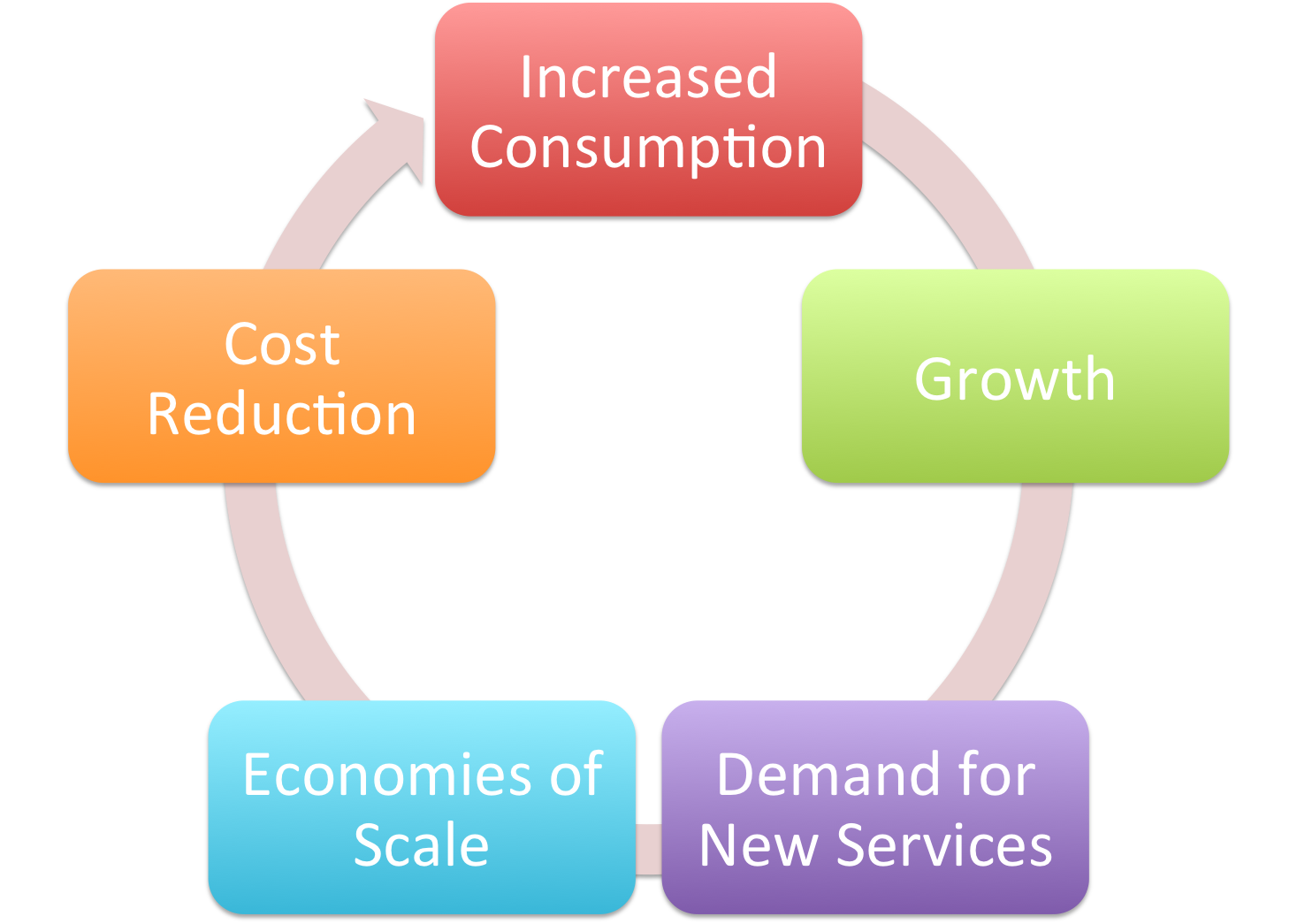 Proximity factors
6
Connecting to the Edge of the Internet
INTERNET TRANSIT
7
Internet Transit
Definition: Internet Transit is the business relationship whereby an entity provides (usually sells) access to the Internet.

				"Internet  this way”

Definition: An Internet Service Providers (ISP), also called a “Transit Provider”, is an entity that sells access to the Internet.
8
Internet transit
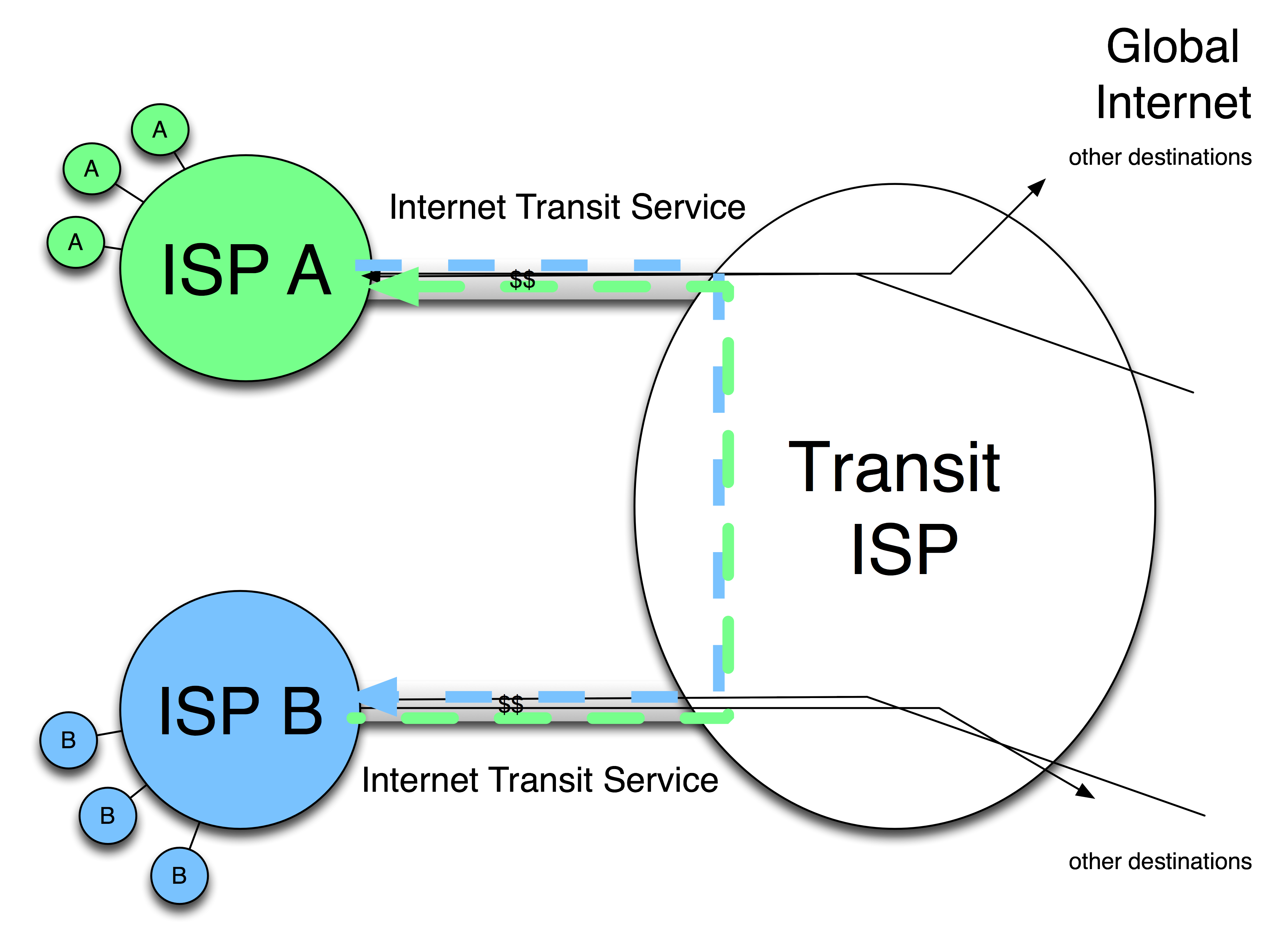 9
Connecting to the Core of the Internet
INTERNET PEERING
10
What is Internet Peering?
Definition: Internet Peering is the business relationship whereby two companies reciprocally provide access to each others’ customers.
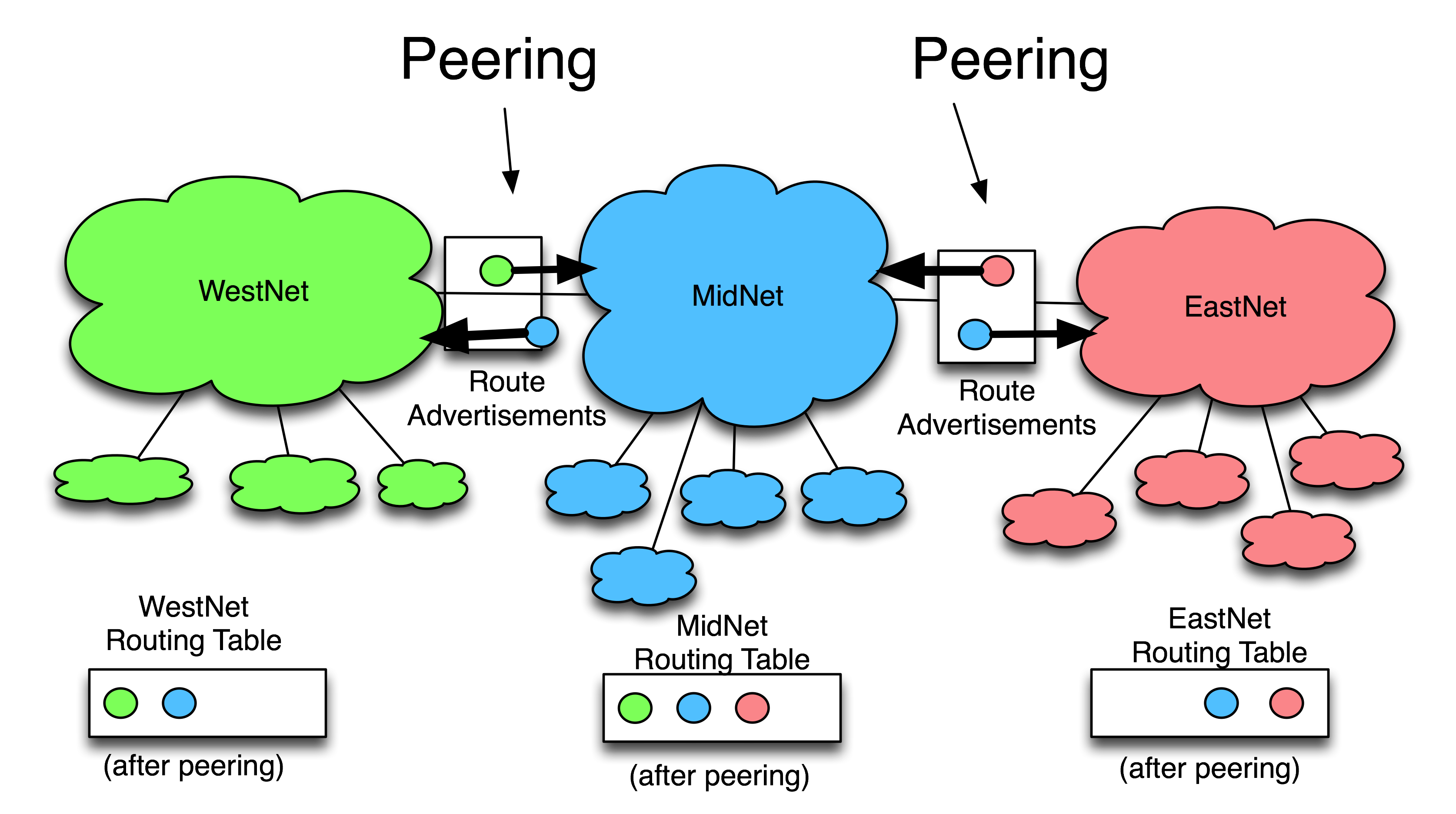 11
Source: drpeering.net
Transit and Peering Relationship
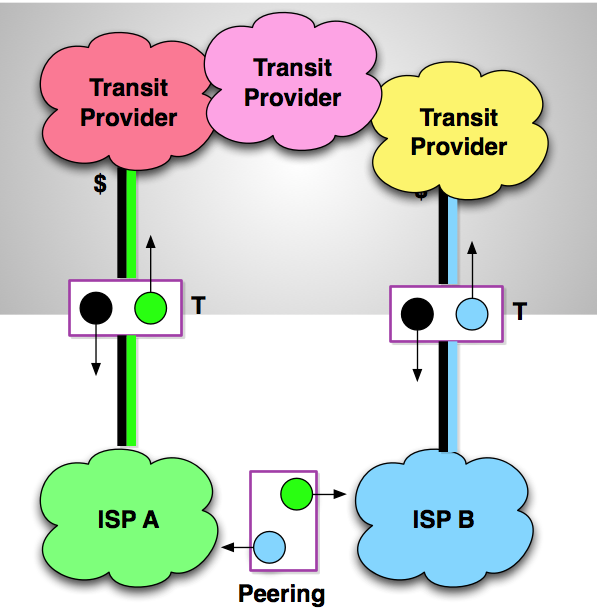 This is a simplified peering and transit business relationships

The relationships are important in developing interconnection strategies of  Where to buy, sell and peer.

$T = Transit
P = Peering
$PP = Paid Peering
12
Source: drpeering.net
Internet Exchange Points (IXPs)
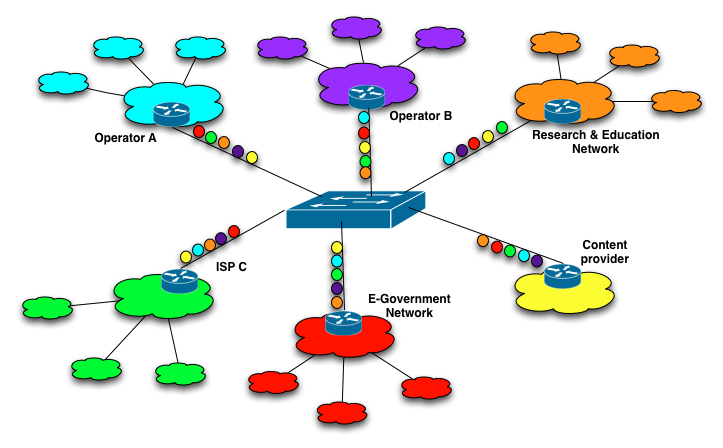 Keep local Internet traffic within local infrastructure and reduce costs associated with traffic exchange between networks

Improve the quality of Internet services and drive demand by reducing delay and improving end-user experience

Create a convenient hub for attracting key Internet infrastructures within countries

Act as a catalyst for overall Internet development including commercial, governmental and academic stakeholders
13
Resolving Proximity
14
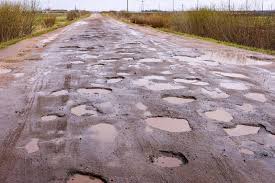 Terrestrial Infrastructure
15
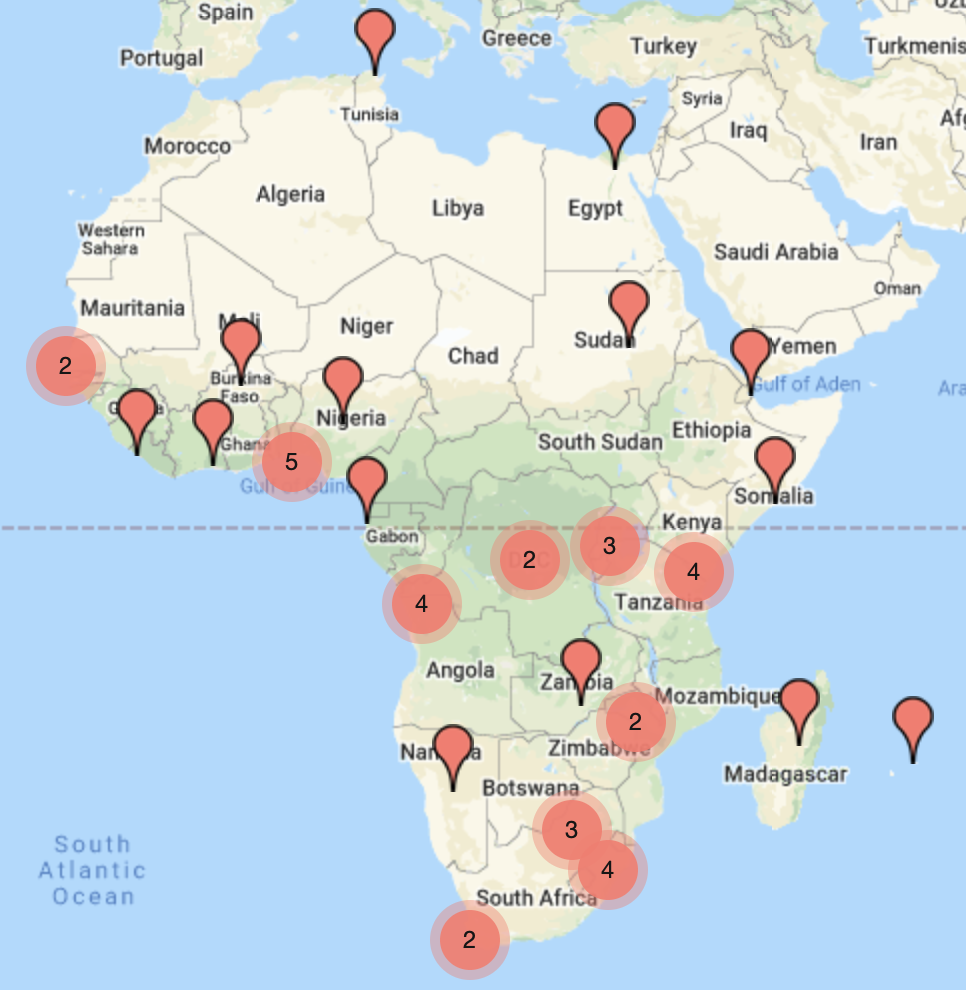 45 IXPs in 32 Countries or 113% increase since 2008
Total Traffic exchanged at African IXPs >400Gbps
More IXPs in West & Central Africa
Data shows more cross-border interconnection/peering in East and Southern Africa
Source: www.af-ix.net
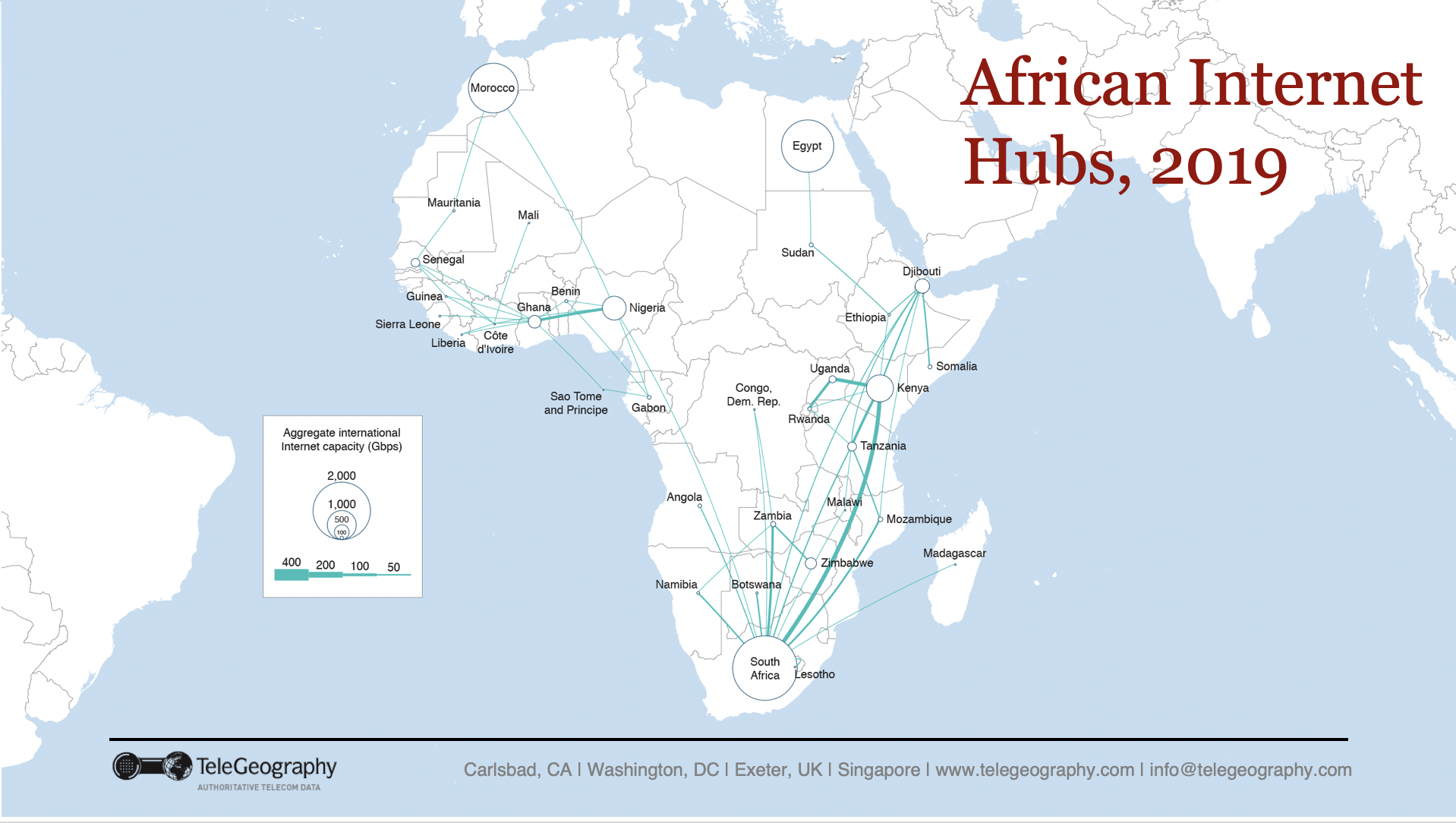 17
Source: Telegeography AfPIF-10
Hosting Infrastructure
Carrier neutral data centres (DCs) are key for the development of the local interconnection ecosystem 
DCs are ideal locations for public (IXP) and private interconnection (PNI)
DCs facilitate local hosting
There is limited carrier neutral capacity available in Africa
Majority of the white space is in South Africa
Kenya, Nigeria, Djibouti and Morocco are upcoming with DC investments 
Carrier neutral DCs emerge as a result of favorable market environment i.e competitive terrestrial fibre, competing networks, an IXP, etc
18
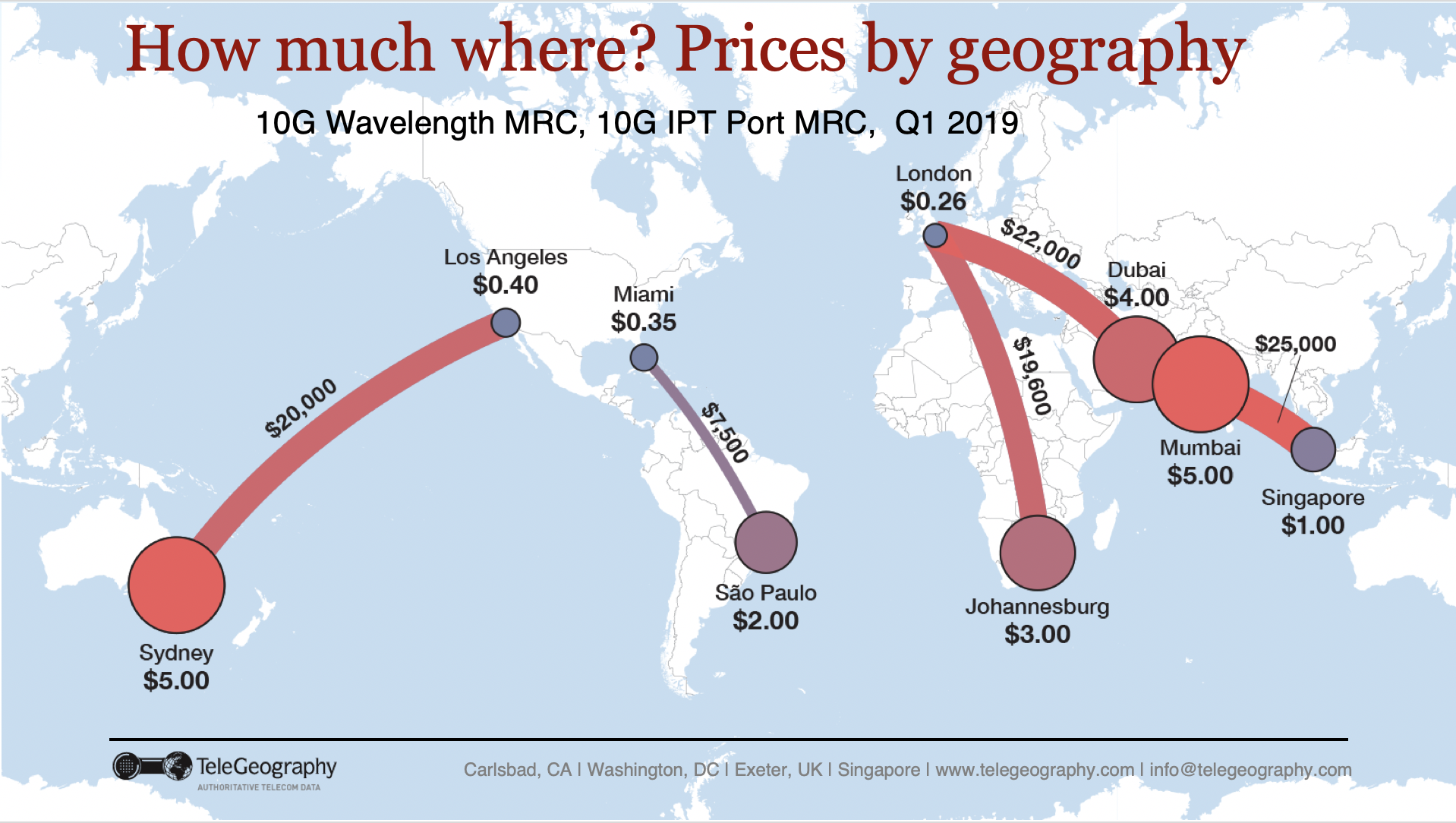 19
Source: Telegeography AfPIF-10
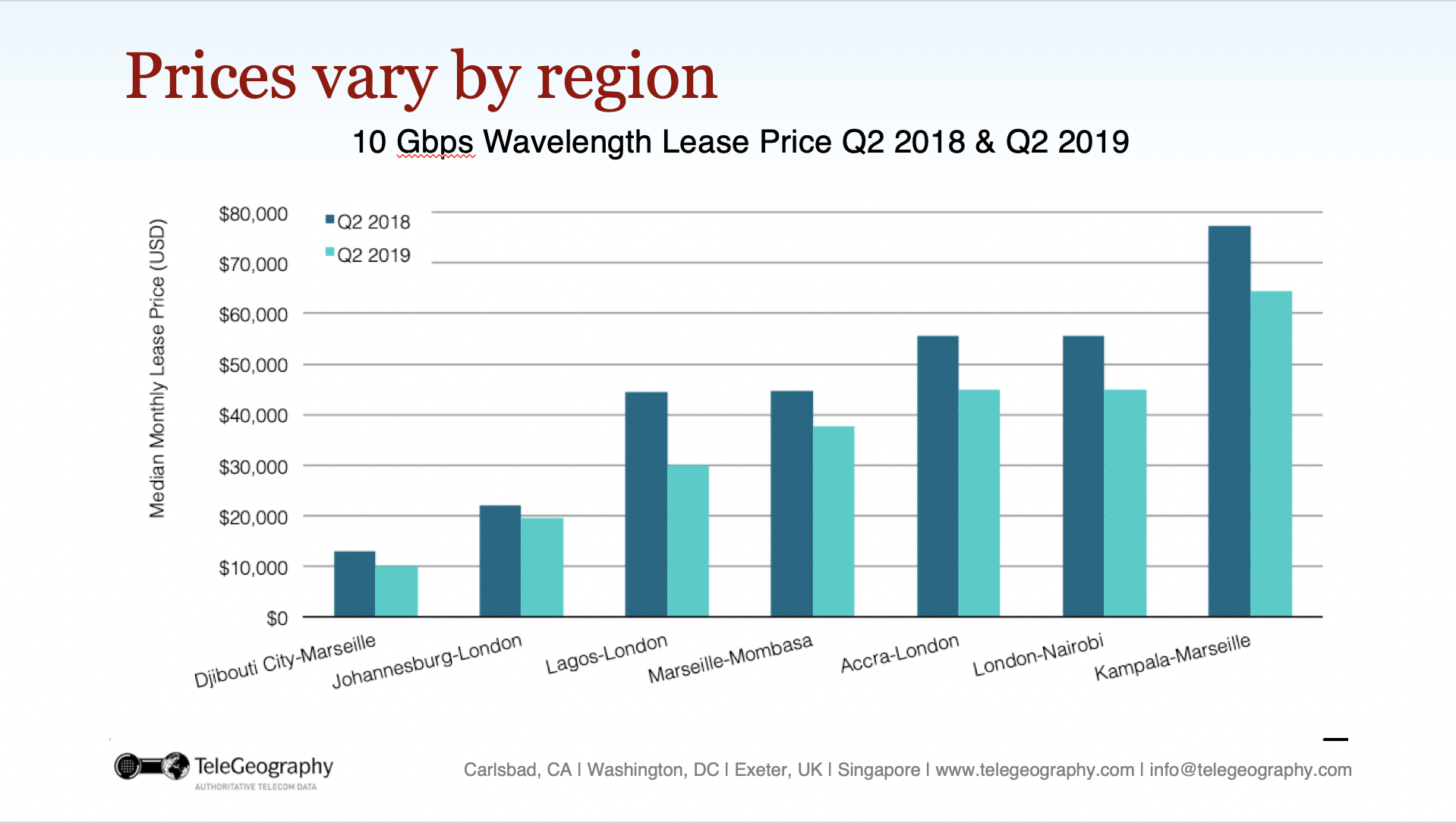 20
Source: Telegeography AfPIF-10
Michuki Mwangi
mwangi@isoc.org
21